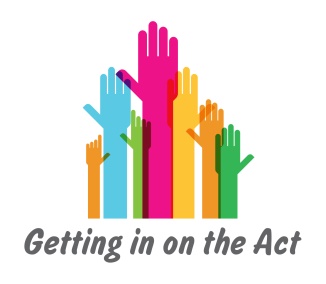 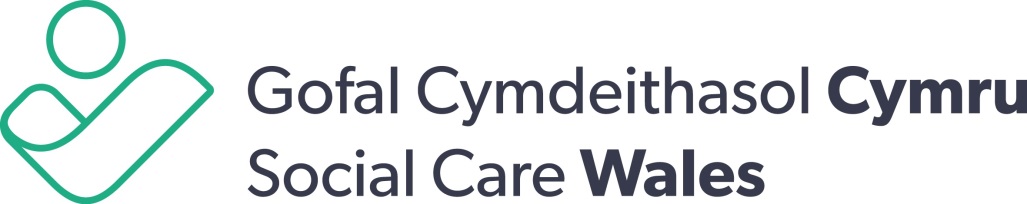 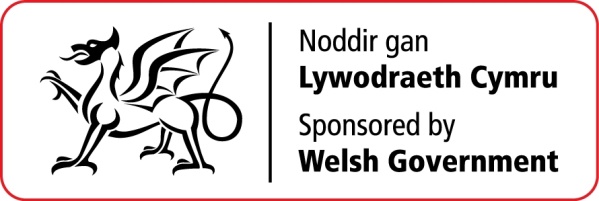 Deddf Gwasanaethau Cymdeithasol
 a Llesiant (Cymru) 2014
‘Sgyrsiau Gwell’ mewn Gwasanaethau Gwybodaeth, Cyngor a Chymorth

Pecyn adnoddau sgiliau
Nodau ac amcanion
Nod
Cefnogi sgyrsiau gwell
 
Amcanion
• Gwybod pam fod sgiliau sgwrsio effeithiol yn hanfodol i’r gwasanaeth hwn 
• Archwilio’r sgiliau sgwrsio hanfodol
• Trafod a rhoi cynnig ar y canlyniadau y gallwch eu cael drwy ddefnyddio sgyrsiau effeithiol
[Speaker Notes: Cyflwynwch y nod a’r amcanion ar gyfer y sesiwn. Lle bo'n briodol, soniwch y byddwch yn gwneud defnydd o sesiwn a gynhaliwyd eisoes gyda'u rheolwyr.

Dyma'r nodau a'r amcanion - y canlyniad a ddymunir yw sgyrsiau gwell gyda phobl sy'n defnyddio'r gwasanaeth Gwybodaeth, Cyngor a Chymorth.

Gweithio mewn parau i nodi beth y gobeithiwch ei gael o'r sesiwn hon?

Cyfranogwyr - cyflwynwch eich hunan a dywedwch wrth y grŵp beth y gobeithiwch ei gael o'r sesiwn.

Neu defnyddiwch ymarfer cynhesu arall sy'n addas ar gyfer y cyfranogwyr sy'n mynychu'r sesiwn.]
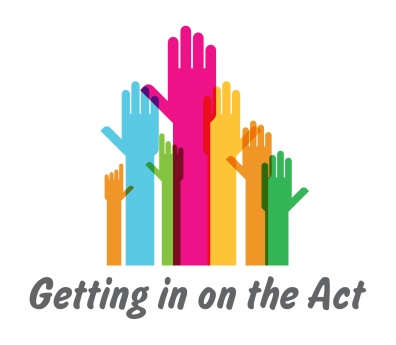 Cyd-destun Gwybodaeth, 
Cyngor a Chymorth
• Ymateb i ystod eang o geisiadau
• Galw cynyddol ac amser cyfyngedig
• Gorfod nodi'r hyn sydd bwysicaf i'r unigolyn yng nghyd-destun yr ymyrraeth gofal cymdeithasol
• Rhoi'r ymateb cywir
• Teimlo’n ddiogel
• Teimlo'n dda ynglŷn â pha mor dda rydych yn gwneud eich gwaith 
• Darparu Gwybodaeth, Cyngor a Chymorth wyneb yn wyneb neu dros y ffôn
[Speaker Notes: Mae staff y gwasanaeth Gwybodaeth, Cyngor a Chymorth yn ymateb i ystod eang o geisiadau gan y cyhoedd. Yn aml, maent yn ymateb i bobl sy’n wynebu straen a her. Maent yn chwarae rhan allweddol wrth gyflawni Rhan 2 o’r Ddeddf Gwasanaethau Cymdeithasol a Llesiant (Cymru).

Mae'r staff yn ymateb i ystod eang o geisiadau, mae’r galw’n gynyddol ac amser yn gyfyngedig. Sut allwn ni helpu staff i wneud y gorau o'r potensial ar gyfer pob sgwrs sy'n mynd i wneud yr aelod o’r cyhoedd neu’r gweithiwr proffesiynol sy’n gwneud ymholiad i deimlo'n gliriach ynglŷn â’r mater pwysicaf iddynt hwy ac yn gliriach ynglŷn â’u llwybr gweithredu?

Pa un a oes gennym 5 munud neu 5 awr, mae gwrando medrus yn hanfodol, ac mae staff medrus yn galluogi pobl i egluro eu meddyliau a mynegi beth sydd bwysicaf iddynt hwy.]
Deddf Gwasanaethau Cymdeithasol 
a Llesiant (Cymru) 2014
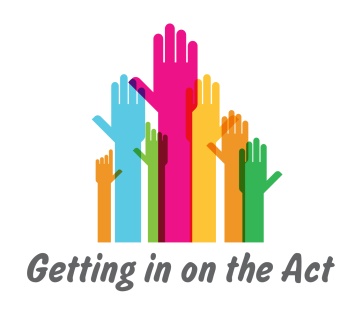 • Llais a Rheolaeth
• Osgoi creu dibyniaeth ddiangen
• Cynaliadwyedd - gyda llai o wasanaethau
• Cymorth ‘yr hyn sydd bwysicaf’
• Atal drwy ymyrraeth gynharach
• Mynediad at wybodaeth am amrywiaeth o opsiynau drwy gyfeirio
• Diwedd y diwylliant blwch ticio
• Canlyniad - cynnal neu adfer cymaint o annibyniaeth â phosibl
• Mae'n rhoi caniatâd i wneud pethau'n wahanol
[Speaker Notes: Mae Deddf Gwasanaethau Cymdeithasol a Llesiant (Cymru) 2014 yn rhoi’r unigolyn wrth wraidd ei huchelgais ar gyfer gofal cymdeithasol yng Nghymru. Mae angen i ni adeiladu gwytnwch pobl er mwyn iddynt reoli amgylchiadau a materion sy’n newid ac sy’n aml yn heriol yn fwy llwyddiannus.

Mae ymchwil a thystiolaeth yn dangos i ni fod gormod o gymorth (sgaffaldiau o amgylch unigolyn) yn lleihau eu gallu i reoli achosion o risg ac yn creu dibyniaeth sy’n aml yn ddiangen... yn enwedig os ydym eisiau i'r ateb y cytunwyd arno fod yn gynaliadwy. 

Mae angen i ni weithio gyda phobl i'w helpu i ddeall eu blaenoriaethau a beth sydd bwysicaf iddynt cyn i ni ymateb gyda chynnig neu ddweud dim mwy na 'Mae’n ddrwg gennyf, ni allwn eich helpu'. 

Gwnawn hyn o sgwrs yn seiliedig ar gryfderau yn hytrach nag un sy'n seiliedig ar ddiffygion, gan ddatblygu a chydnabod yr hyn y mae pobl yn ei wneud neu’r hyn y gallent ei wneud drostynt eu hunain neu gyda chymorth gan deulu, ffrindiau neu gymuned. 

Yn yr un modd os bydd gennym lai o wasanaethau i'w cynnig i bobl, mae angen iddynt fod wedi cael 'sgwrs dda' gyda ni; sgwrs sy'n caniatáu myfyrio a dadansoddi ganddynt hwy gyda rhywun a oedd ag empathi â'u hamgylchiadau/problemau. Mae hyn ynddo’i hun yn wasanaeth gwerthfawr. 

Mae newidiadau demograffig, yn enwedig poblogaeth sy’n heneiddio a thoriadau i fudd-daliadau lles ar gyfer teuluoedd ac oedolion ifanc, yn golygu mwy o bwysau a llai o gapasiti.

Ni ddylem roi dim mwy na dim llai i bobl nag sydd ei angen arnynt i gynnal neu adfer cymaint o annibyniaeth ag y bo modd.]
Beth yw’r gobeithion ar gyfer
 y Ddeddf?
"Yn y bôn, rydym am gael system a fydd yn symlach, lle bydd pobl yn cael eu holi am yr hyn sy'n bwysig iddynt hwy ac sy'n cyfleu'r hyn y gallant ei gyfrannu at eu llesiant eu hunain"

Mark Drakeford

Ffilm fer i'n helpu i ddeall
https : // www.youtube.com/watch?v=a2KiTnsv5ZM&feature=youtu.be
[Speaker Notes: Mark Drakeford oedd y Gweinidog Iechyd a Gofal Cymdeithasol.

Gweithiodd Gwasanaeth Gwella’r Gwasanaethau Cymdeithasol gydag awdurdodau lleol i greu ffilm fer i ddangos y newid hwn yn y dull o weithredu a’r diwylliant fel y'u diffinnir gan y Ddeddf.

Gadewch i ni dreulio 5 munud yn ei gwylio. Clic ar y dde ar y ddolen, agor hyperddolen.

Gwahoddwch unrhyw sylwadau y gallai cyfranogwyr fod eisiau eu gwneud mewn perthynas â'u gwaith.]
Beth yw’r weledigaeth ar gyfer ein gwasanaeth Gwybodaeth, Cyngor a Chymorth?
[Speaker Notes: Dylid cynnwys y weledigaeth leol ar gyfer y gwasanaeth ar y sleid hon - yn ddelfrydol, byddai sesiwn y rheolwyr yn digwydd cyn cyflwyno’r sesiwn hon er mwyn ychwanegu cynnwys at y sleid hon.
Mae angen i bawb yn y sefydliad wybod i ble maent yn mynd gyda’r gwasanaeth hwn a pham. 

Everyone in the organisation needs to know where they are heading on this service and why.]
Adran 2

Ein profiad ni
Meddyliwch am enghraifft 
dda
Yn eich sgyrsiau prysur, meddyliwch am enghraifft o sgwrs dda a gawsoch gyda rhywun a ffoniodd.
 
Beth oeddech chi’n fwyaf bodlon yn ei gylch?
 
Beth a gyflawnwyd gennych?
[Speaker Notes: Ymarfer grŵp cyfan - gwahoddwch adborth, gan gydnabod dyheadau a gafodd eu mynegi, neu na chafodd eu mynegi, gan y cyfranogwyr i wneud yn dda er eu mwyn eu hunain ac er mwyn yr unigolion sy'n defnyddio'r gwasanaeth. Agorwch y sgwrs drwy wahodd eraill i wneud sylwadau neu adeiladu ar yr hyn a ddywedwyd.

Defnyddiwch daflen gweithgaredd rhif 1 - Enghreifftiau o lwyddiant a'r hyn a wnaethom yn dda.

A / neu defnyddiwch daflen gweithgarwch 2 - Vicky ac Adil.]
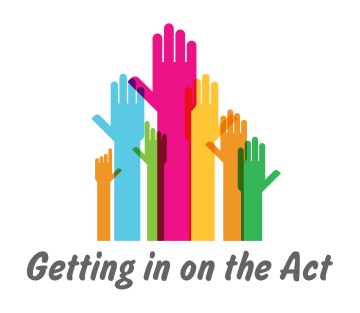 Elfennau allweddol
Beth yw elfennau pwysicaf cyfathrebu effeithiol yn eich profiad chi?
[Speaker Notes: Archwiliwch y cwestiwn hwn yng ngoleuni profiad. Gwahoddwch sylwadau cyffredinol a symudwch ymlaen i'r sleid nesaf i grynhoi.]
Elfennau allweddol 
cyfathrebu
Dangos eich bod yn gwrando
Mynegi empathi a chynhesrwydd
Gofyn y cwestiynau iawn fel bod eglurder ynglŷn â’r pryderon
Dangos cefnogaeth drwy gydnabod cryfderau unigolion
Dangos amynedd
Ymddangos yn wybodus ac yn effeithiol
[Speaker Notes: Gwirio bod pobl yn meddwl yn gyffredinol mai’r rhain yw'r elfennau allweddol a gwerthfawrogi cyfraniadau eraill at y rhestr.]
Adran 3
Dechrau’n dda
Pwysigrwydd cyswllt cyntaf
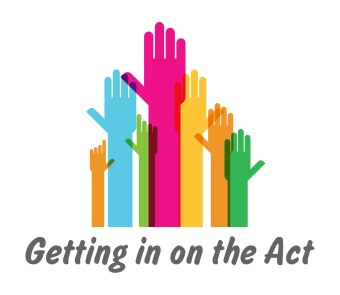 Mae pobl yn ffonio ar adeg pan fyddant yn wynebu straen a her
Efallai y byddant yn teimlo eu bod yn glir iawn ynglŷn â’r hyn sydd ei angen arnynt, a pham

Ond

Efallai eu bod yn ddryslyd, yn bryderus, yn ofnus, yn rhwystredig, yn ddig
Mae angen amser arnynt i fyfyrio, i glywed eu hunain yn siarad a chlywed eu hunain yn dod yn fwy eglur.
[Speaker Notes: A yw hyn yn rhywbeth y gall pobl ei ddeall / ei wneud?

Er enghraifft, efallai y bydd pobl yn meddwl eu bod yn gwybod beth maent ei eisiau ar y dechrau am nad oes neb wedi rhoi amser iddynt feddwl yn iawn am bethau a myfyrio ar eu hanghenion a'u / neu hymddygiad eu hunain. Yn aml, nid yw pobl yn gwybod y gall fod ganddynt opsiynau.]
Enghreifftiau o feddwl yn
 negyddol
Pa fath o sylwadau y clywch eich gilydd yn eu gwneud ynglŷn â rhai o'r pethau rydych yn teimlo bod yn rhaid i chi eu goddef?
[Speaker Notes: Pa fath o sylwadau y clywch eich gilydd yn eu gwneud ynglŷn â rhai o’r pethau rydych yn teimlo bod yn rhaid i chi eu goddef? Er enghraifft, ffonio i gwyno’n unig y mae'r person hwnnw’n ei wneud. 

Cyflwynwch y senarios sy’n meithrin meddyliau negyddol (dealladwy).

Awgrymiadau i’w defnyddio:
 
Maent yn ffonio o hyd
Maent yn dechrau drwy weiddi 
Nid ydynt yn gwrando ac yn derbyn atebion
Maent yn disgwyl i mi ddatrys y broblem
Maent eisiau’r un gwasanaeth â'r cymydog
Maent yn fy nefnyddio i fwrw’u llid
Rwy'n gorfod dweud yr un peth dro ar ôl tro
Mae sefydliadau eraill yn disgwyl gormod
Mae gweithwyr proffesiynol yn meddwl y gallaf ddatrys pethau’n syth
Maent yn dal i ffonio am bum munud i bump]
Ffocysu eich sgiliau
Gwrando a mynegi empathi
Archwilio pryderon a dyheadau
Disgwyl ymateb amddiffynnol naturiol
Helpu pobl i ddeall a gwerthfawrogi eu cryfderau
Osgoi dadleuon a gwrthdaro
 
I’ch galluogi i: 

Sylwi ar bobl o ran y problemau y maent yn eu hwynebu, nid dim ond y problemau y maent yn eu hachosi
Sylwi ar alluoedd pobl i newid eu llwybr eu hunain ac i wrthbwyso eu risg a'u pryderon eu hunain
Canolbwyntio ar eu gobeithion a’u dyheadau
Sylwi ar gryfderau teuluoedd / grwpiau / unedau a chefnogi'r hyn sy'n bwysig iddynt, gan adeiladu ar eu gwytnwch
Gwneud penderfyniadau gwell (gyda'r unigolyn) yn seiliedig ar y wybodaeth gywir 
Cyfeirio at y gwasanaethau mwyaf priodol os oes angen
[Speaker Notes: Felly, sut ydych chi'n defnyddio sgiliau sgwrsio i reoli'r heriau?

Ceisiwch beidio â neidio i gasgliadau am unigolion; er enghraifft, am eu bod yn bryderus neu am fod cydweithwyr eisoes wedi ymdrin â hwy a'u cael yn anodd. 
Yn aml bydd pobl yn ffonio dro ar ôl tro. Yn yr achosion hyn, yn aml rydym yn gweld yr ymddygiad yn hytrach na'r person rydym yn siarad â hwy. Rhaid cyfaddef fod hyn yn anodd yn aml, ond ni allwn fynd i gystadleuaeth neu ymrafael am y llaw uchaf. 
Adroddwch yn ôl wrth bobl trwy ddweud pa mor dda y maent wedi rheoli sefyllfaoedd yn flaenorol os yn bosibl, a’r hyn sydd i’w weld bwysicaf iddynt.

Rydym yn ceisio cael darlun cyflawn (cyfannol) o'r unigolyn a sut rai yw eu rhwydweithiau cymorth cyn canolbwyntio ar ateb. 

Rydym yn tueddu i feddwl mai'r gweithiwr yw'r un sy'n dysgu drwy ofyn cwestiynau a chael gwybodaeth.

Ond gall gweithiwr medrus helpu'r unigolyn i ddysgu amdano’i hun ar yr un pryd h.y. mae 2 berson yn dysgu.]
Dychmygwch
Rywbeth rydych chi'n teimlo bod angen i chi fynd i'r afael ag ef...

Cydbwysedd gwaith / bywyd
Bwyta
Ymarfer corff
Rhianta
Cynorthwyo rhieni oedrannus
Yfed llai o win
 
Gwnewch ymrwymiad i weithredu nawr!
[Speaker Notes: Gofynnwch i bobl roi munud i feddwl am rywbeth y maent o ddifrif am ei newid ac y maent yn meddwl am ei wneud yn aml. Cadarnhewch nad oes unrhyw ddiben meddwl am rywbeth nad yw’n wir! Felly, rhowch funud i feddwl ac yna sicrhewch fod pawb wedi meddwl am rywbeth.

Gofynnwch iddynt ymrwymo nawr i wneud rhywbeth o ddifrif ynglŷn â’u problem y penwythnos hwn.

Dychmygwch ein bod wedi dod yn ôl at ein gilydd ymhen wythnos. Faint ohonom na fydd wedi gallu cadw at ein haddewid yn eich barn chi?

Pam felly? Diwrnod gwael, blaenoriaethau eraill, gohirio am wythnos arall?

Yr hyn sydd ei angen yw dealltwriaeth ein bod, fel pobl o gael ein rhoi dan bwysau i ymateb i gyfarwyddyd neu awgrymiadau gan rywun arall, yn annhebygol iawn o’u dilyn.

DS Felly, yn ein pennau, mae'r broblem yn dod yn llai pwysig am ein bod yn llai hyderus y gallwn wneud rhywbeth yn ei chylch ac nid ydym yn barod i newid. Gwnawn hyn er ei bod yn dal i fod yn bwysig iawn gwneud neu fynd i'r afael â'r newid ymddygiad sydd ei angen.]
Cael profiad o newid 
ymddygiad
• Unigolion NID gwybodaeth sy’n gwneud penderfyniadau ac yn cadw pobl yn ddiogel.

• Os ydym yn penderfynu gweithredu, oni bai ein bod wedi gwneud y penderfyniad a’r ymrwymiad ein hunain, efallai y byddwn yn annhebygol o ddal ati gydag ef.
[Speaker Notes: Pan fyddwn yn dangos empathi tuag at rywun - nid cydymdeimlo neu feirniadu, ond dangos empathi - mae ymchwil yn dangos inni fod pobl yn fwy tebygol o ddweud y gwir wrthym am yr hyn sy'n digwydd go iawn. Efallai na fyddwn yn cytuno â hwy, ond mae bod yn ofalus i beidio â mynegi ymateb beirniadol yn bwysig iawn a bydd yn rhoi'r wybodaeth i ni sydd ei hangen arnom i'w helpu (a dechrau mynd i'r afael â mater osgoi niwed cudd).]
Rheoli’r sgwrs
Rydych chi’n
Gwneud ymrwymiad i wrando
Bod yn ddigyffro ac yn bwrpasol
Canolbwyntio ar y materion pwysicaf
Cydnabod yr her
Adeiladu ar gryfderau
Archwilio gobeithion a dyheadau’r unigolyn
Parchu sgiliau, gwybodaeth ac arbenigedd yr unigolyn
 
Ac rydych chi’n ceisio osgoi
Achub, cynghori, dweud wrth, neu 'wneud i' yn hytrach na 'gyda'
[Speaker Notes: Mae gwneud ymrwymiad yn ymwneud â bod yno ar gyfer yr unigolyn. Mae'n golygu rhoi eich sylw llawn iddynt a rhoi gwybod iddynt eich bod yn gwrando'n ofalus ar eu pryderon. (Mae sut i fynd i’r afael â mater cefnogi'r rheng flaen sydd wedi treulio amser yn ymateb i alwadau neu ymwelwyr arbennig o heriol yn fater i reolwyr y gwasanaeth ei gytuno gyda swyddogion)

Helpu pobl i gredu mwy yn eu galluoedd – gan barchu eu sefyllfa a’r ffaith mai hwy sy’n adnabod eu hunain orau.

Gofynnwch i’r cyfranogwyr feddwl am y pwynt bwled 'Ceisio osgoi' - a yw pobl yn teimlo mai dyma sut mae'r gwasanaeth hwn wedi'i strwythuro ar hyn o bryd? Ai dyma a wnawn yn ein bywydau ein hunain?]
5 cam sgwrs dda
Cwestiynau agored sy’n creu cysylltiad
Gwrando gweithredol
Cwestiynau agored sy’n archwilio
Cyfnewid gwybodaeth
Crynodeb a chamau gweithredu
[Speaker Notes: Felly, i grynhoi ac i'n harwain at ran nesaf ein sesiwn:- 
Byddai'n deg dweud y gallwn feddwl am y rhain fel 5 cam sgwrs dda.  
 
Yn Adran 4, byddwn yn edrych ar bob un o'r camau hyn yn fanwl. 
DS: Byddai hwn yn amser da i gynnwys egwyl.]
Adran 4
Sgyrsiau da
5 cam sgwrs dda
Cwestiynau agored sy’n creu cysylltiad
Gwrando gweithredol
Cwestiynau agored sy’n archwilio
Cyfnewid gwybodaeth
Crynodeb a chamau gweithredu
[Speaker Notes: Felly, i ailadrodd ar ôl yr egwyl, dyma bum cam sgwrs dda. Mae adlewyrchu priodol (y byddwn yn sôn amdano’n fanylach) yn rhedeg drwy'r holl gamau pan fo angen. 
 
In Section 4, we’ll look at each of these stages in some detail. 
NB: This would be a good time to build in a comfort break.]
Cam 1 Cwestiynau agored 
(nid arweiniol) sy’n creu 
cysylltiad
Er enghraifft:-
"Dywedwch rywfaint wrthyf am yr hyn sy'n digwydd"
 
Yn hytrach na'u harwain: -
"Beth yw'r broblem a sut allaf fi helpu?"
[Speaker Notes: Mae angen inni ddeall a gwerthfawrogi gwerth a chryfder cwestiynau 'agored'. (Gwiriwch ddealltwriaeth o 'gwestiwn agored').
Beth yw manteision cwestiynau agored?
A allwch roi enghreifftiau o'r mathau o gwestiynau agored y byddwch yn eu gofyn fel rhan o'ch swydd?
Sut allech chi ddechrau'r sgwrs er enghraifft?
Sut allech chi ymateb i rywun sy'n rhoi gwybodaeth i chi sy’n peri gofid?
 
Bydd angen i’r hwylusydd gael:
Taflenni o bapur A4 plaen a dau neu dri o binnau ffelt ar gyfer hanner y cyfranogwyr.
 
Ymarfer:
Mewn parau - mae un person yn gofyn cwestiynau i'w partner sy'n caniatáu iddynt dynnu llun eu tŷ a'u gardd.
Ni ddylai’r person sy'n disgrifio fynd y tu hwnt i'r cwestiwn a ofynnwyd iddynt.
Gallwch gael 6 cwestiwn.
 
Pwynt dysgu. 'Sawl llawr sydd yn eich tŷ?' (cwestiwn caeëdig) neu 'Sut fyddech chi'n disgrifio'ch tŷ a'ch gardd?' (cwestiwn agored)
Po fwyaf agored yw’r cwestiwn, y mwyaf o wybodaeth yr ydych yn debygol o’i chael. Gallwch ganolbwyntio ar wrando.]
Cam 2 Gwrando gweithredol
Ymatebwch drwy adael i bobl wybod eich bod yn gwrando ac yn deall.

Ymatebwch â datganiadau adlewyrchol byr sy'n mynd at wraidd y mater.
[Speaker Notes: Byr yw'r gair allweddol. Ceisiwch osgoi ailadrodd popeth a ddywedwyd. Wrth i chi fagu hyder, bydd eich greddf yn gwella.]
Pŵer adlewyrchu
Os ydych yn adlewyrchu, rydych yn canolbwyntio ar fyd yr unigolyn, eu meddyliau, eu problemau

yn hytrach na…
 
Dim ond gofyn y cwestiynau sydd eu hangen ar y system a all, neu a all beidio â bod yn berthnasol neu'n ystyrlon  
neu 
Wneud awgrymiadau neu gynnig cyngor yn rhy fuan

Cofiwch - datganiadau adlewyrchol yw eich ffordd o sicrhau dealltwriaeth reddfol
[Speaker Notes: Mae datganiadau adlewyrchol da yn helpu’r ddau berson mewn sgwrs i egluro'r hyn a ddywedwyd.

Mae adrodd rhywbeth yn ôl i rywun yn eich helpu i wirio eich bod wedi deall eu pryderon ac yn eu helpu nhw i egluro drostynt eu hunain beth sydd bwysicaf iddynt.

Mewn parau rhowch 5 munud yr un i’r naill a’r llall yn eu tro.
Disgrifiwch rywbeth sy'n digwydd i chi yn eich bywyd sy'n broblem drafferthus i chi ac un y credwch y byddech yn hoffi dod o hyd i ffordd o’i symud ymlaen.

Eich partner i ymateb drwy adlewyrchu'r hyn a glywant yn cael ei ddweud. 
Beth y credwch y maent yn ei olygu?
Beth y credwch y maent yn ei deimlo?
Beth yw eu gwerthoedd a'r pethau sy’n eu cymell?
Sut beth yw bod yn hi / fe?

Gwahoddwch adborth byr o'r ymarfer. Sut oedd yn teimlo?

Cofiwch nad yw adlewyrchu ac aralleirio’n ymwneud â gofyn rhagor o gwestiynau – cadwch y peth yn fyr ac i’r pwynt mewn ffordd a fydd yn ddealladwy i’r sawl a siaradodd â chi.

Dyma'ch greddf broffesiynol ar waith. Dylai eich dealltwriaeth ddyfnhau wrth i'r sgwrs ddatblygu.]
Mae staff medrus yn gweithio 
gyda’r teimladau a all fod yn sail 
i ymddygiad
[Speaker Notes: Mae gan bawb ohonom ffyrdd naturiol a dealladwy o ymdrin â theimladau a sefyllfaoedd anodd.

Gall adlewyrchu ein helpu i ddatgelu ystyr yr hyn sy'n cael ei ddweud - yn aml ni chaiff ei fynegi’n glir gan nad ydym yn siŵr weithiau beth a olygwn.

Nid ydym yn dweud bod yn rhaid i chi dderbyn unrhyw beth y bydd unrhyw un eisiau ei ddweud wrthych yn oddefol...
Pam y gallai rhywun fod yn ddig?
A yw eu dicter yn gyfiawn?
Sut allech chi geisio lleddfu rhywfaint ar eu dicter?

Os ydym yn deall pam y bydd pobl yn ymddwyn fel y maent, efallai y gallwn ddechrau magu mwy o empathi ac amynedd.]
Ymarfer datganiadau 
adlewyrchol
Mewn grwpiau o 3

Un person i fod yn siaradwr sy’n siarad am fater sy’n peri pryder i chi
Ail berson i gadw llygad ar yr amser a hwyluso trafodaeth ar y cyd ar ôl 5 munud
Trydydd person i wrando ar, ac adlewyrchu sefyllfa’r siaradwr, gan ystyried:- 
Beth sy’n bwysig iddynt (e.e. rydych yn ceisio helpu eich mam i aros yn ei chartref)
[Speaker Notes: Ymarfer – cyfarwyddiadau fel y’u rhoddir ar y sleid.
Mae angen i bawb gael tro ar adlewyrchu.
Cyn dechrau, defnyddiwch y sleid nesaf i helpu i egluro’r ymarfer ac i roi rhai awgrymiadau.]
Ymarfer datganiadau 
adlewyrchol
Pa deimladau a allai fod yn sail i’r geiriau? (E.e. rydych yn pryderu’n fawr, nid yw hyn erioed wedi digwydd o’r blaen) 

Beth wyf fi wedi sylwi arno ynglŷn â’r her y maent yn ei hwynebu? (Mae’n anodd i chi gyda chymaint o gyfrifoldebau sy’n gwrthdaro)

Beth wyf fi wedi sylwi arno ynglŷn â’u cryfderau / gwerthoedd? (Rydych eisiau’r gorau i’ch mam ac rydych yn gwneud eich gorau glas)
[Speaker Notes: Ymarfer - cyfarwyddiadau fel y’u rhoddir ar y sleid. Atgoffwch y cyfranogwyr nad ydynt yn rhoi cyngor nac yn gwneud datganiadau beirniadol.
 
Gwahoddwch adborth:- 
 
Dechreuwch gyda’r siaradwr – sut deimlad oedd cael rhywun yn adlewyrchu’r hyn y credant eich bod wedi’i ddweud; os oedd yn codi eich gwrychyn – pam? Os oedd yn ddefnyddiol – pam?

Gwrandäwr – beth oeddech chi’n ei deimlo am yr ymarfer? Beth oedd yn teimlo’n ddefnyddiol a beth oedd yn fwy o her?

Sylwedydd - beth wnaethoch chi sylwi arno am y berthynas rhwng y ddau berson. Beth oedd i’w weld yn gweithio'n dda? A oedd unrhyw beth yn achosi tensiwn / rhwystredigaeth?]
Cam 3 Gofyn cwestiynau sy’n archwilio
Agored, nid caeëdig
Syml, nid lluosog
Nid cwestiynau arweiniol
Osgoi 'Pam'
Cwestiynau allweddol
[Speaker Notes: Ailadrodd yr elfennau a gafodd sylw hyd yn hyn.

Pam fod cwestiynau'n gwestiynau agored? - ond gallant ymddangos yn ymosodol ac mae’n well eu hosgoi.]
Cwestiynau agored sy’n 
archwilio (darganfod beth 
sy’n bwysig)
Beth sy’n peri fwyaf o bryder i chi?
Beth fyddai’n peri pryder i chi pe na bai dim yn newid?
Beth ydych chi wedi sylwi arno pan fo pethau ychydig yn well?
Beth ydych chi’n gobeithio amdano os gall pethau wella?
Beth fyddai’n digwydd i chi fod ychydig yn llai pryderus?
[Speaker Notes: Ail edrych i weld a oedd pobl yn teimlo bod ganddynt gwestiynau agored da a ddefnyddiwyd ganddynt yn gynharach yn y sesiwn. Os oedd, ailadroddwch y rhain.]
Ymgysylltu â gweithwyr proffesiynol eraill pan fyddant am atgyfeirio 
atoch
A gaf fi wirio rhai pethau gyda chi er mwyn i mi fod yn glir ynglŷn â’r hyn a allai fod ei angen gennym?
Beth yn benodol am eu sefyllfa sy'n peri pryder i chi?
Beth ydych chi wedi sylwi arno am y teulu pan fydd pethau'n mynd yn dda?
Beth fyddai'n digwydd ymhen 3 mis pe bai pethau'n gwella?
Beth allech chi fod ei eisiau gennym yn benodol i'w helpu i gyflawni hyn?
Beth fyddai eich rôl o hyn ymlaen a sut allwn ni gadw mewn cysylltiad?
[Speaker Notes: Mae Llywodraeth Cymru yn disgwyl yn arbennig i bob gweithiwr proffesiynol ymateb i lesiant - ond yn enwedig yr heddlu, darparwyr gwasanaethau, a gweithwyr proffesiynol ym maes addysg, iechyd, tai a gwasanaethau cymdeithasol.

Mae angen i ni fod yn llawer mwy eglur ynglŷn â’r hyn yr hoffem i eraill ei ystyried a beth allai ein rôl barhaus fod, hyd yn oed os yw'n fater o ddarparu gwell gwybodaeth cyn gwneud atgyfeiriad.

Lle bo'n berthnasol, byddai'r cwestiynau hyn o gymorth sylweddol wrth dderbyn atgyfeiriadau gan weithwyr proffesiynol eraill.

Cofiwch adlewyrchu a chrynhoi ar ôl pob ymateb - gan gadw eich ymateb eich hun yn fyr ac i’r pwynt a cheisio peidio â swnio fel pe baech yn darllen o sgript.]
Cam 4 Cyfnewid gwybodaeth
Er enghraifft:-
 
A hoffech chi i mi roi ychydig mwy o wybodaeth i chi?
 
A gaf fi ofyn i chi am ychydig mwy o wybodaeth?
[Speaker Notes: Yn gyffredinol, mae pobl yn deall bod angen i chi ofyn cwestiynau iddynt. Cyfnewid gwybodaeth yw calon y sgwrs, ond bydd lle mae’r drafodaeth yn dechrau yn dylanwadu ar y wybodaeth y byddwch ei hangen ac yn ei chael. Dylai fod wedi canolbwyntio ar yr hyn a oedd wrth wraidd y broblem i'r unigolyn.

Fodd bynnag – mae gofyn am y wybodaeth y mae'r gwasanaeth a / neu'r system ei hangen heb fod wedi ceisio cael darlun cyfannol da (pan fo angen) yn gallu swnio fel pe baem yn darllen o sgript. Ac fel y mae pawb ohonom yn gwybod - gall hynny godi gwrychyn a gwneud pobl yn ddig.

Mae'r ffordd y gofynnwn y cwestiwn yn wirioneddol bwysig. Rhowch amser i bobl ateb yn iawn cyn symud ymlaen.]
Cam 5 Crynodeb a chamau gweithredu
Ffocws ar faterion allweddol
Beth yw’r cryfderau / sgiliau a’r ysgogiadau rydych wedi sylwi arnynt?
Pa gamau gweithredu y maent wedi penderfynu eu rhoi ar waith?
Crynodebau sy’n grymuso
[Speaker Notes: Bydd angen i chi grynhoi’r wybodaeth a glywsoch. Ystyriwch sut ydych chi'n canolbwyntio ar y materion allweddol yn yr hyn a glywsoch.

Cofiwch adlewyrchu a chyfleu’r hyn a ddywedodd yr unigolyn sy’n bwysig iddynt. Lle bynnag y bo modd, rhowch adborth cadarnhaol; cydnabyddwch pa mor anodd oedd y sefyllfa y gallent fod wedi bod yn ei hwynebu a beth maent wedi'i reoli'n dda.

Yn aml bydd angen i bobl fynd ati i ystyried neu wneud rhywbeth o ganlyniad i’ch sgwrs â hwy.]
Enghraifft o grynodeb o sgwrs 
gyda merch sy’n bryderus
“Rydych yn bryderus iawn y gallai eich mam fod yn colli prydau bwyd yn ystod y dydd gan fod paratoi bwyd yn boenus iddi.
Mae ei ffrindiau neu gymydog yn galw dair gwaith yr wythnos ac rydych chi'n galw ar y penwythnos ond mae yna rai adegau pan fydd hi ar ei phen ei hun.
Hoffech ystyried opsiynau gyda'ch mam ynglŷn â sut y gallai hi ymdopi ar y dyddiau hyn.
Mae hon yn sefyllfa newydd a dieithr i chi a'ch mam, sy'n fenyw gref ac annibynnol."
 
Cwestiwn ar gyfer y gweithiwr a’r ferch:
"Beth yw eich meddyliau chi ynglŷn â’r camau nesaf?"
[Speaker Notes: Dyma beth y gallech ei roi’n adborth i’r ferch.
A yw hynny’n swnio’n rhesymol?]
Meddwl am ba gam(au) y gallech chi’ch dau fod eu heisiau 
o’ch sgwrs...
Yr hyn y mae’r unigolyn yn mynd i'w wneud nesaf a'r hyn y mae’r gweithiwr yn mynd i'w wneud nesaf - enghreifftiau

Bydd yr unigolyn yn trafod mwy gydag aelodau o'r teulu
Bydd yr unigolyn yn casglu rhagor o wybodaeth ac yn ffonio eto
Bydd yr unigolyn yn meddwl ychydig mwy am bethau cyn penderfynu ar unrhyw gamau gweithredu
Bydd yr unigolyn yn cysylltu â gwasanaeth a awgrymwyd yn dilyn cyfeirio gan staff rheng flaen

Bydd y gweithiwr yn cynnig cyswllt pellach
Bydd y gweithiwr yn cynnig / yn cael cyngor mwy arbenigol
Bydd y gweithiwr yn atgyfeirio i mewn i'r sefydliad neu at wasanaeth arall i gael cymorth arbenigol
[Speaker Notes: Dyma restr enghreifftiol o bethau y byddwch wedi'u cytuno rhyngoch chi.
Pa fecanwaith ydych chi'n ei ddefnyddio ar hyn o bryd i wirio bod yr hyn sydd ei angen arnoch gennych chi?
Beth allech chi ei gofnodi ar eich system?
A yw eich system gyfredol yn caniatáu i chi gofnodi'r math o gynnwys a gafodd sylw gennym heddiw?
Pa newidiadau yr hoffech eu gweld gan y rhai sy'n gallu dylanwadu ar systemau a ffurflenni?]
Strategaethau ar gyfer lleddfu 
sgyrsiau heriol
Beth a wnewch pan na fydd yr unigolyn yn cael diwrnod da?

Pa dactegau a ddefnyddiwch i geisio atal eich hun rhag cael eich sugno i mewn i emosiynau megis pryder neu ddicter?
[Speaker Notes: Gofynnwch i’r cyfranogwyr sut maent yn rheoli ac yn rhannu eu hymatebion i emosiynau cryf neu ymddygiad anodd.

Beth sy'n gweithio'n dda? A oes yna ymadroddion penodol y maent yn gweld eu hunain yn eu defnyddio?

Pryd ydych chi’n gwybod eich bod wedi colli rheolaeth ar y sgwrs? Beth allai’r unigolyn fod wedi’i wneud a/neu beth allech chi fod wedi’i wneud?

Sut y gwyddoch eich bod wedi ‘lladd’ y sgwrs? A yw’n ymwneud â’r angen i ennill neu fecanwaith amddiffyn (y ddau yn ymatebion dynol iawn)? 

Awgrymiadau
Osgoi ei daro yn ei dalcen neu ei gymryd yn bersonol
Cydnabod y teimladau sy’n sail i'r geiriau e.e. pryder, rhwystredigaeth, ofn ac ati.
Dangos empathi, Derbyn, Adlewyrchu ac Archwilio
Newid i sgwrs yn seiliedig ar gryfderau
Pwysleisio dewis a rheolaeth bersonol
Osgoi dadleuon]
Senarios achos
Mewn grwpiau o 3

Un person i fod yn unigolyn

Ail berson i ddilyn y camau, gan gofio adlewyrchu a chadarnhau drwy’r amser

Trydydd person i gadw llygad ar yr amser, arsylwi a hwyluso’r broses o adrodd yn ôl

Dowch â’r ymarfer i ben ar ôl 10 munud ac adroddwch yn ôl
[Speaker Notes: I ddod â’r holl gamau at ei gilydd, defnyddiwch daflen 3 y senarios achos.
  
Cofiwch fod angen i chi adlewyrchu a gwneud synau cadarnhaol drwy gydol yr alwad pan allwch chi.
 
Weithiau mae'n bosibl y bydd yn briodol i chi newid trefn y camau neu efallai bydd y sawl sy’n ffonio’n canolbwyntio'n naturiol ar unwaith ar faes neu broblem. 
 
Cofiwch hefyd fod gennych arddull unigol nad oes angen i chi ei newid yn ôl pob tebyg ac sy'n eich cynorthwyo i fod yn gyfforddus yn eich sgyrsiau gyda phobl.]
Adborth o ymarfer
[Speaker Notes: Dechrau gyda’r unigolyn – sut oedd yn teimlo? A oedd unrhyw beth yn codi eich gwrychyn?

Gweithiwr – sut oedd yn teimlo; a oedd unrhyw agweddau y teimlwch eu bod yn fwy anodd nag eraill? A ydych yn teimlo eich hun yn llithro’n ôl i ddefnyddio hen ddulliau ar adegau penodol?

Sylwedydd – pwyntiau cyffredinol – ond dylai’r rhan fwyaf o’r adborth fod ynglŷn â’r hyn a welsant yn digwydd YN OGYSTAL AG a yw’r gweithiwr wedi methu sylwi ar unrhyw deimladau neu wybodaeth bwysig.]
Camau nesaf
Gwaith dilynol mewn cyfarfodydd tîm
Trafod achosion
Adolygu eich cynnydd…
 
Beth fyddaf yn sylwi arnaf fy hun yn ei wneud?
Beth fyddaf yn sylwi ar eraill yn ei wneud?
[Speaker Notes: Myfyrio’n gryno gan ofyn a yw’r cyfranogwyr wedi cyflawni'r amcanion a'u gobeithion ar gyfer y sesiwn.
Cytuno ar y camau nesaf gan ddefnyddio'r sleid fel awgrym.
Gwerthuso’r sesiwn.]